Welcome 
to  
MR multimedia class presentation
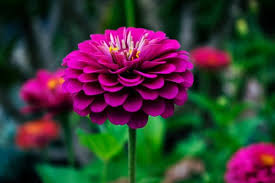 Teacher’s identity
Md. Mashiur Rahman
                     Lecturer in English
                      Kalni Islamia Fazil Madrasah
                      Kalni, Gazipur Sadar, Gazipur
                        Cell phone: 01917962219
                       E-mail: mashiurminu1983@gmail.com
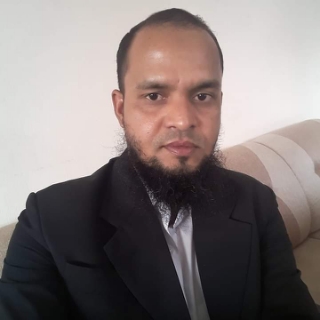 Try to guess what  the title of today’s lesson may be.
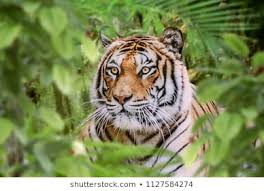 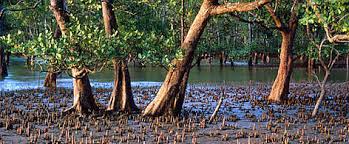 Picture-1
Picture-2
What do you see in picture -1 and where is it situated?
What is The picture-2 about and Where is it found?
Our Today’s lesson
Unit-08: Environment and Nature     Lesson-04  : Threats to tigers of Mangrove Forest
Learning outcome
At end of the lesson  the stundents will be able to:
ask and answer questions
understand the text
say the features of mangrove forest
infer new vocabulary
Individual Work: Silent Reading
Read the passage silently and underline the new words.
Word meaning
Group Work
1.  What are the reasons behind the destruction of the Sundarbans?2.  ” Coastline retreat is evident everywhere” . Do you agree or disagree with this       statement? Give reasons in your favour. 3.  What was the prediction of the scientists about the treatment of the       Sundarbans?4.  What do the results of the scientific study indicate?5.  What is biodiversity?6.  Which factors will lead to species loss in the Sundarbans?7.  Why does the dwelling place of Royal Bengal Tiger under threat?8.  What makes the Sundarbans a ‘critical’ tiger habitat?9.   What are the causes of rising sea level?10.  How does a mangrove forest differ from a normal forest?
EVALUATION
Read the text and make a flow chart showing the causes of the destruction of the Sundarbans and its effects.  (one is done for you)
1.Increased frequency of  storm surges
2
3
4
5
6
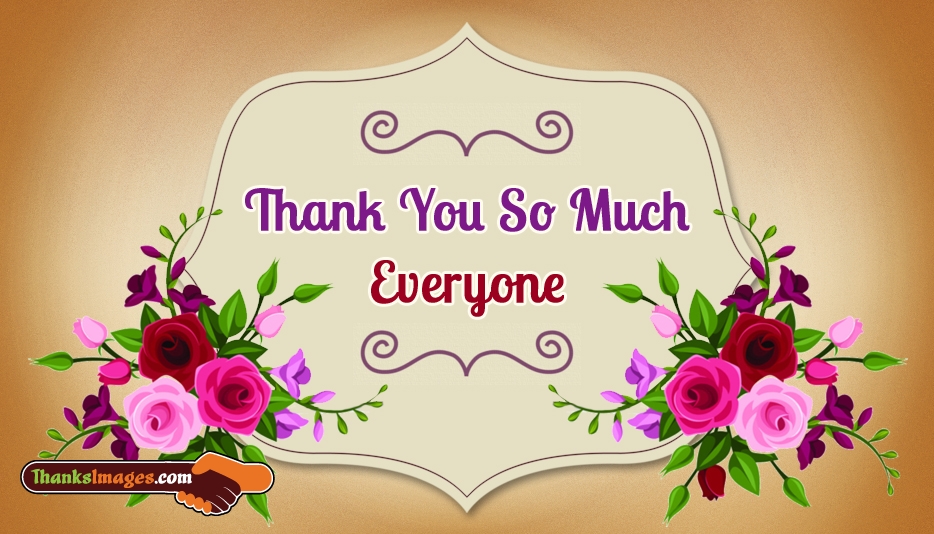